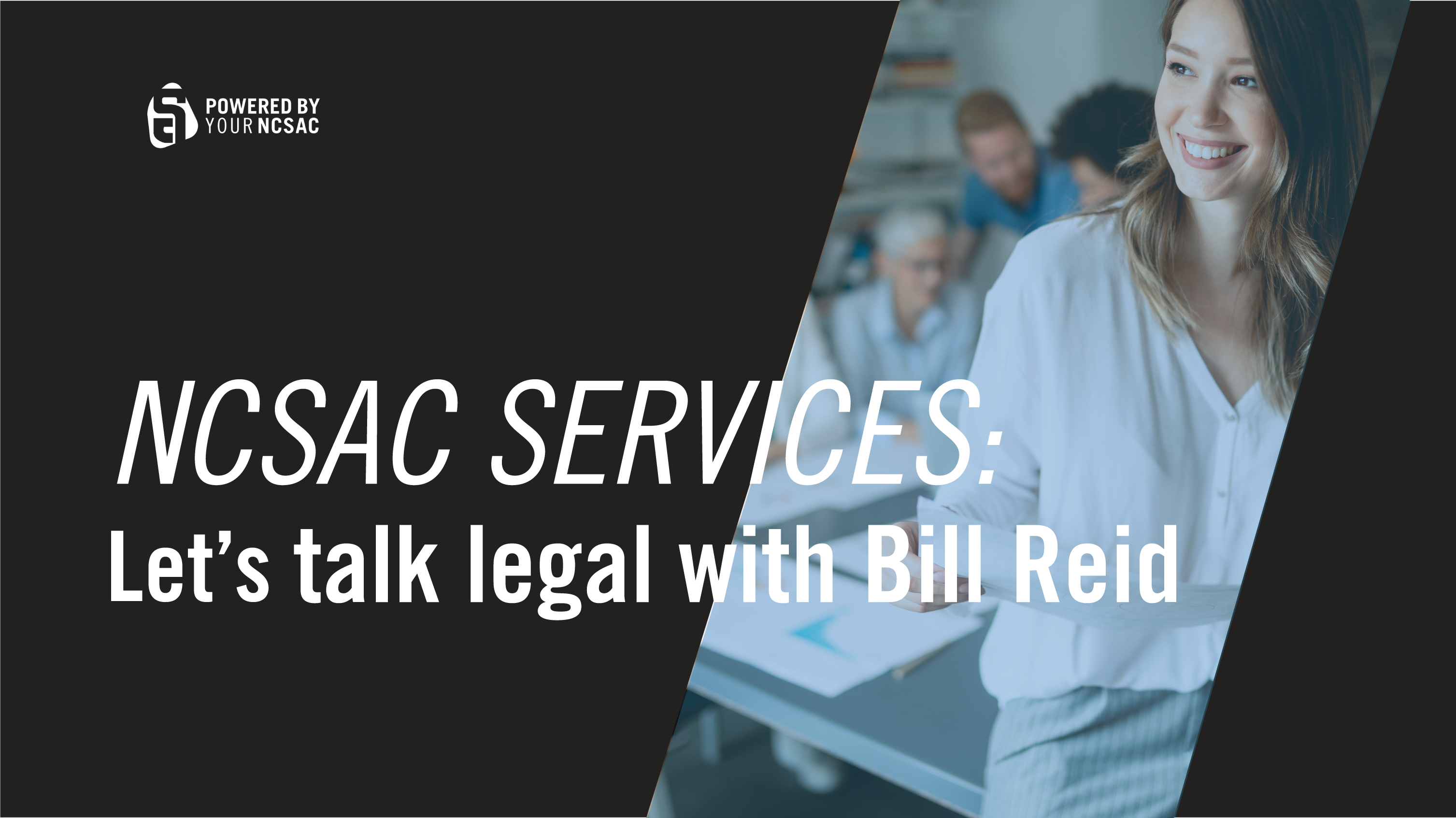 Topic: RENTER’S RIGHTS
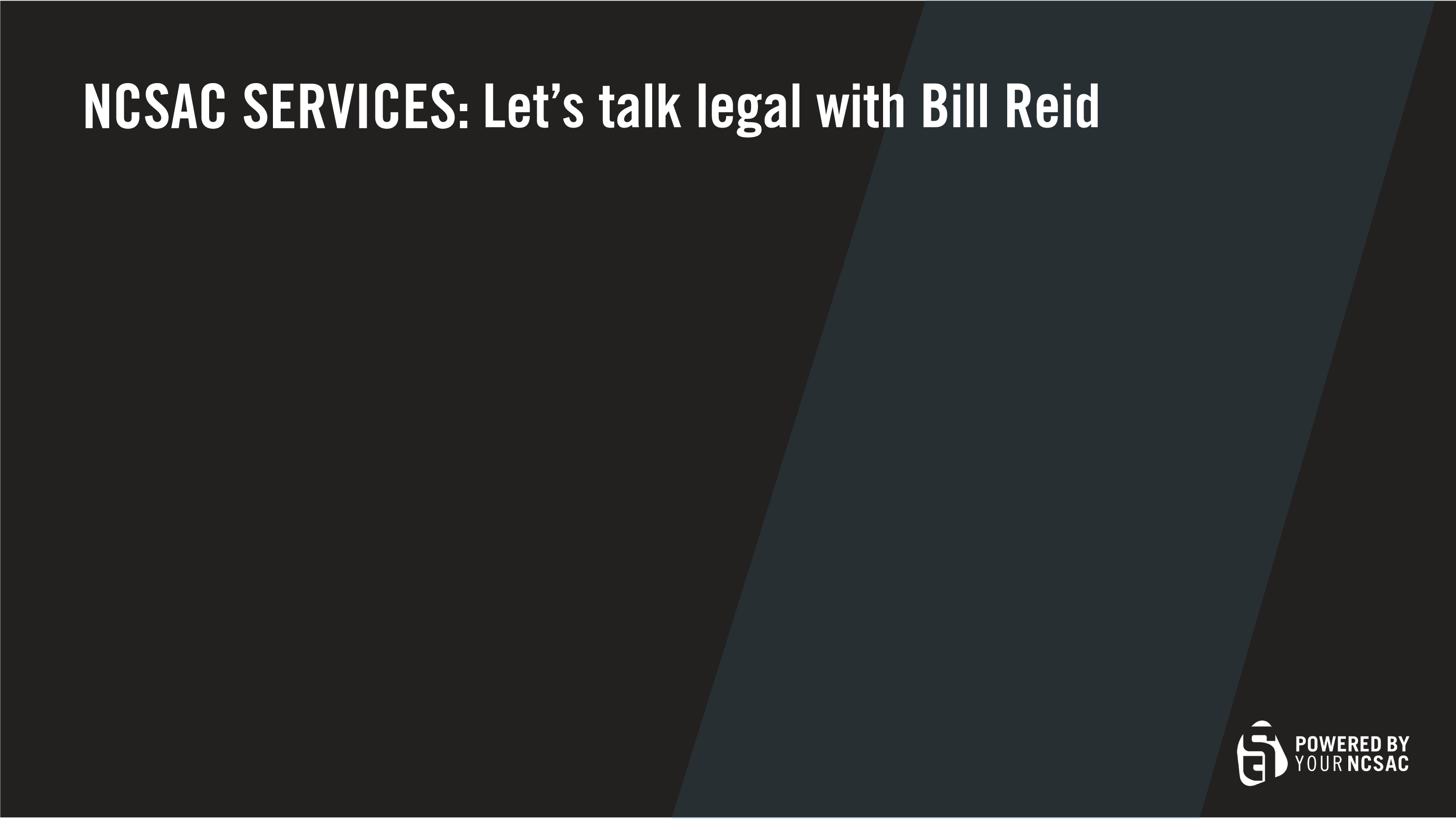 Self-contained apartments are governed by the Residential Tenancies Act and Landlord and Tenant Board.  However, there are situations to which the Act doesn’t apply, such as if the landlord shares the washroom and/or kitchen.
RENTER’S RIGHTS: Residential Tenancies Act
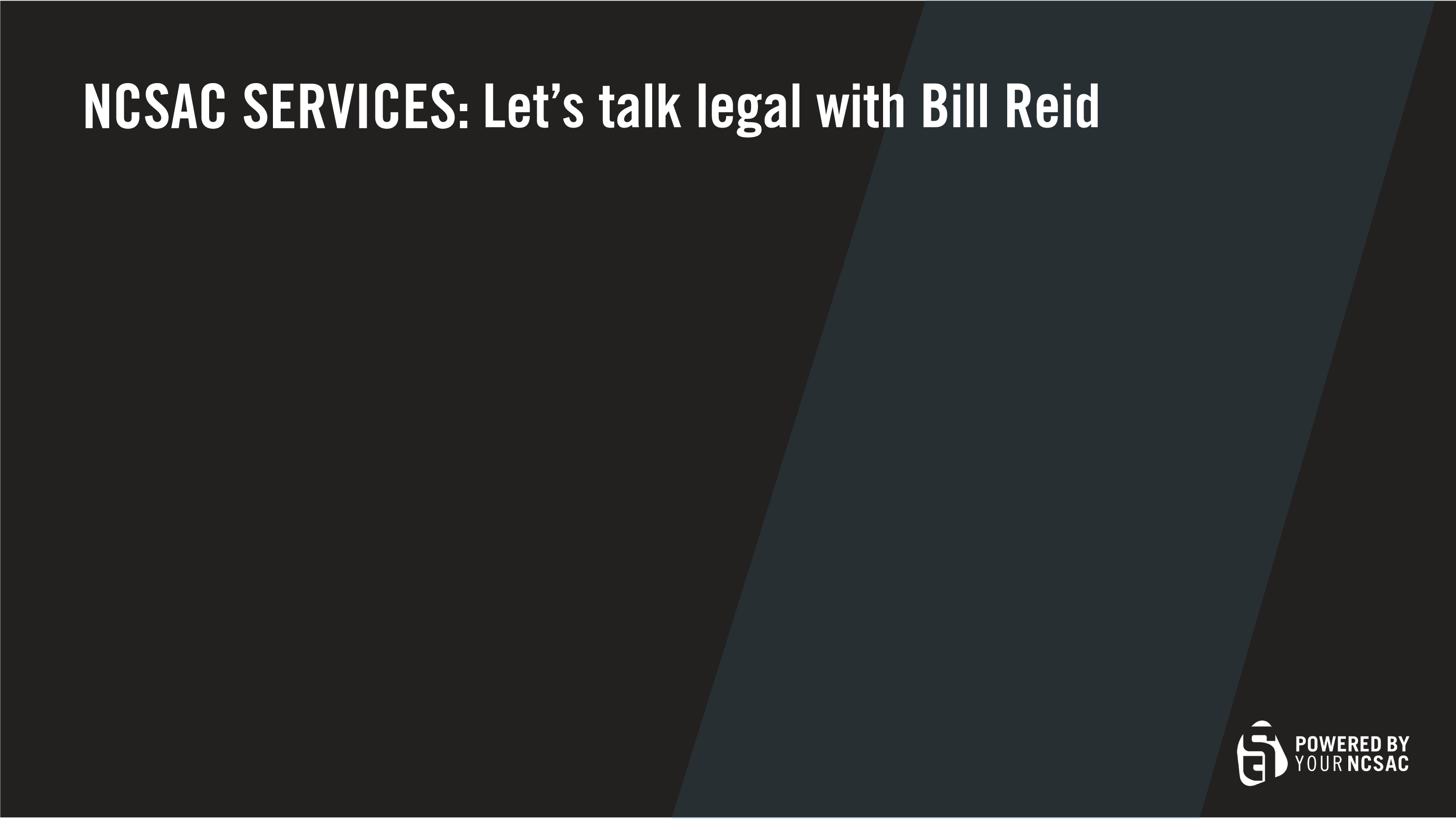 Ontario now has a standard form of lease for tenancies governed by the Act, and the subjects covered by it should likewise be included in any agreement for premises not governed by the Act.
RENTER’S RIGHTS: Residential Tenancies Act
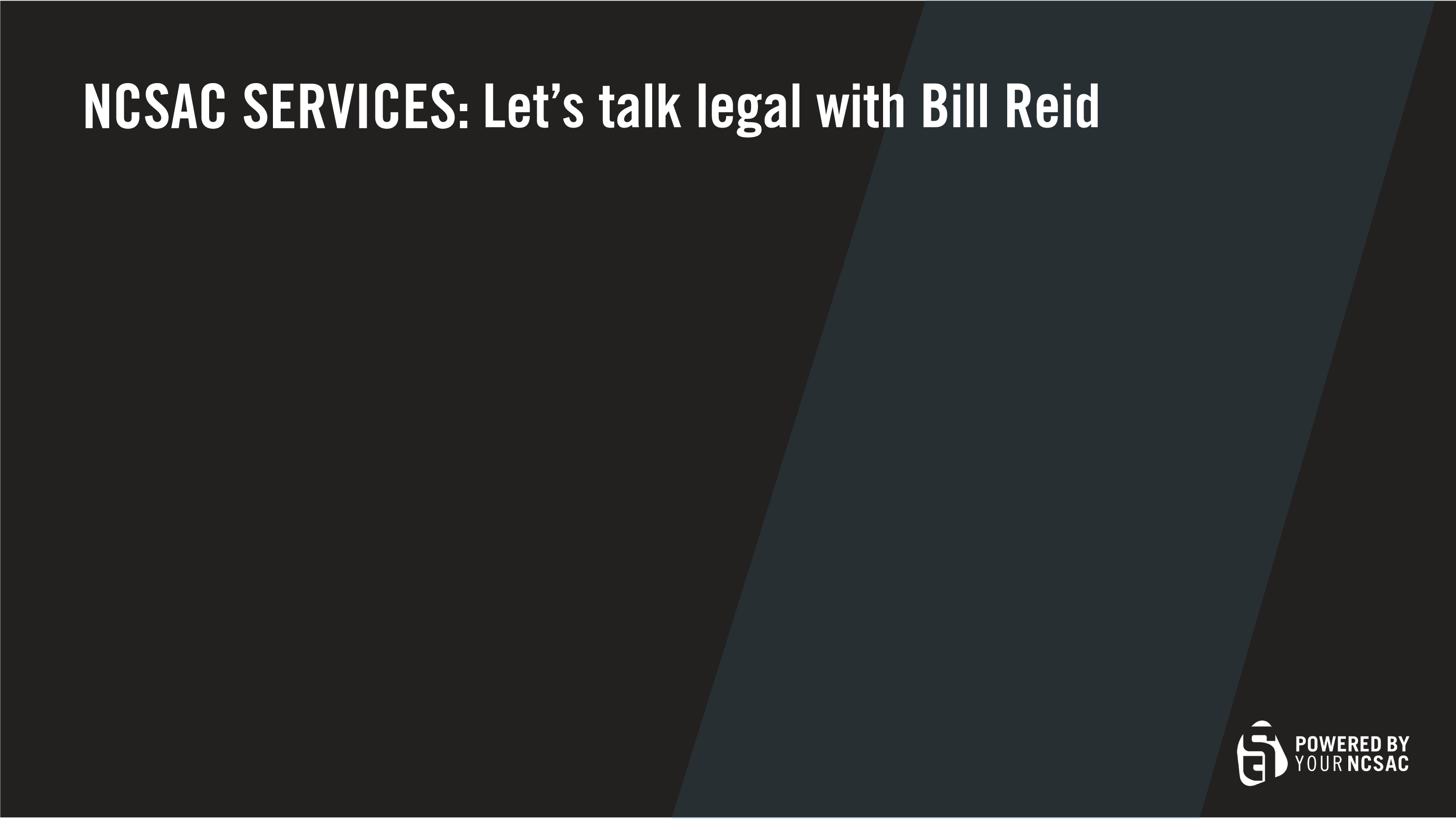 A rental unit may be illegal if it doesn’t satisfy building codes or other bylaws, for example limits on how many tenants may live in the space.
RENTER’S RIGHTS: Illegal Rental Units
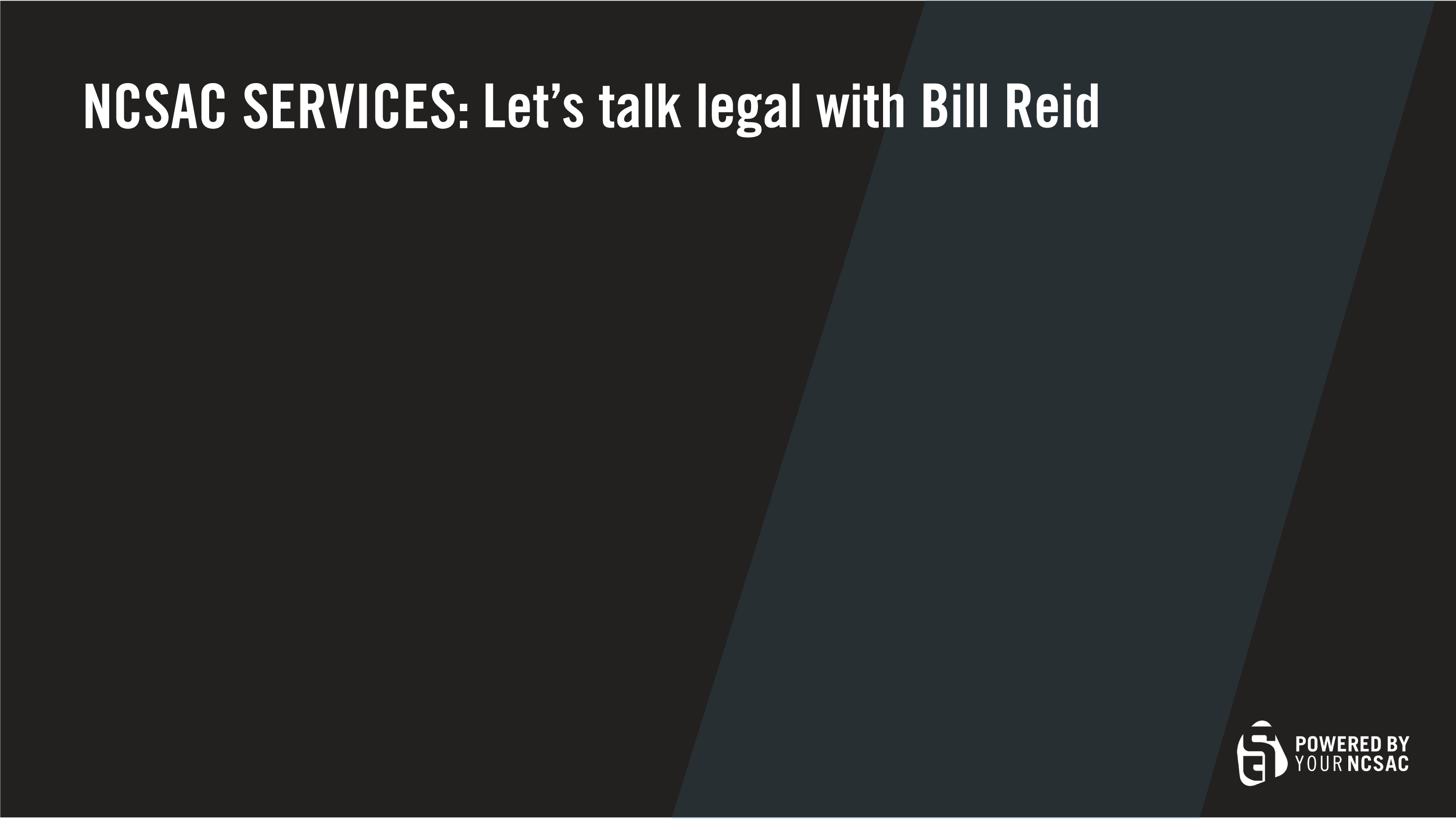 Because many rules that govern tenants govern everyone (such as noise bylaws), and the Residential Tenancies Act prohibits certain rules (such as rules requiring post-dated cheques, or rules against pets or guests or restricting cooking), the rules that a landlord may make are quite limited.  
Permitted rules include prohibiting smoking even inside a unit, rules about the use of common areas (such as laundry room hours), and a rule that tenants must have tenants' insurance.
RENTER’S RIGHTS: What kind of rules can Landlords make?
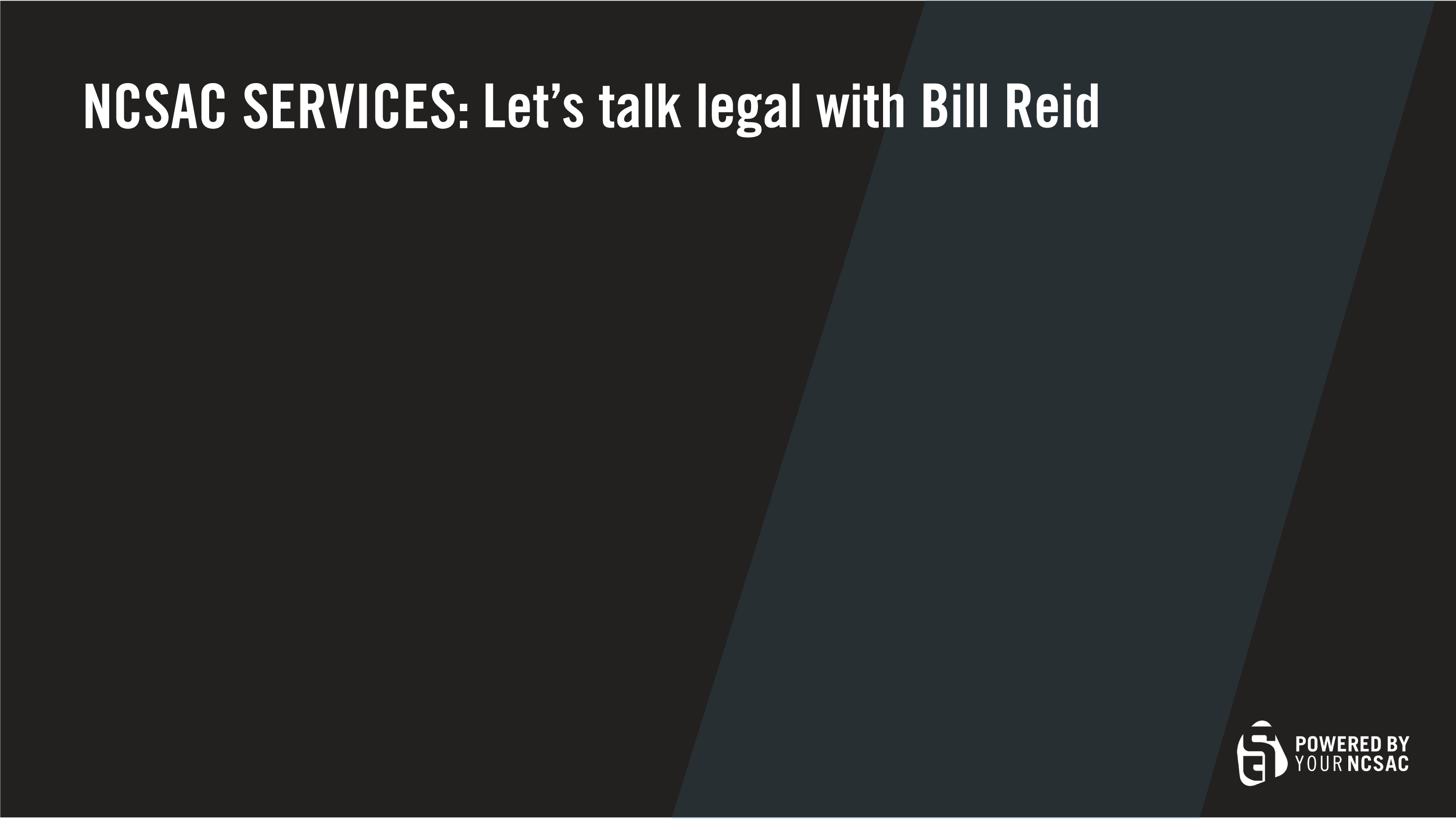 A landlord may only terminate as a result of default on the tenant’s part, or if the landlord or landlord’s immediate family intend to live there, or if the landlord intends to do major renovations.
RENTER’S RIGHTS: When can a Landlord terminate a lease?
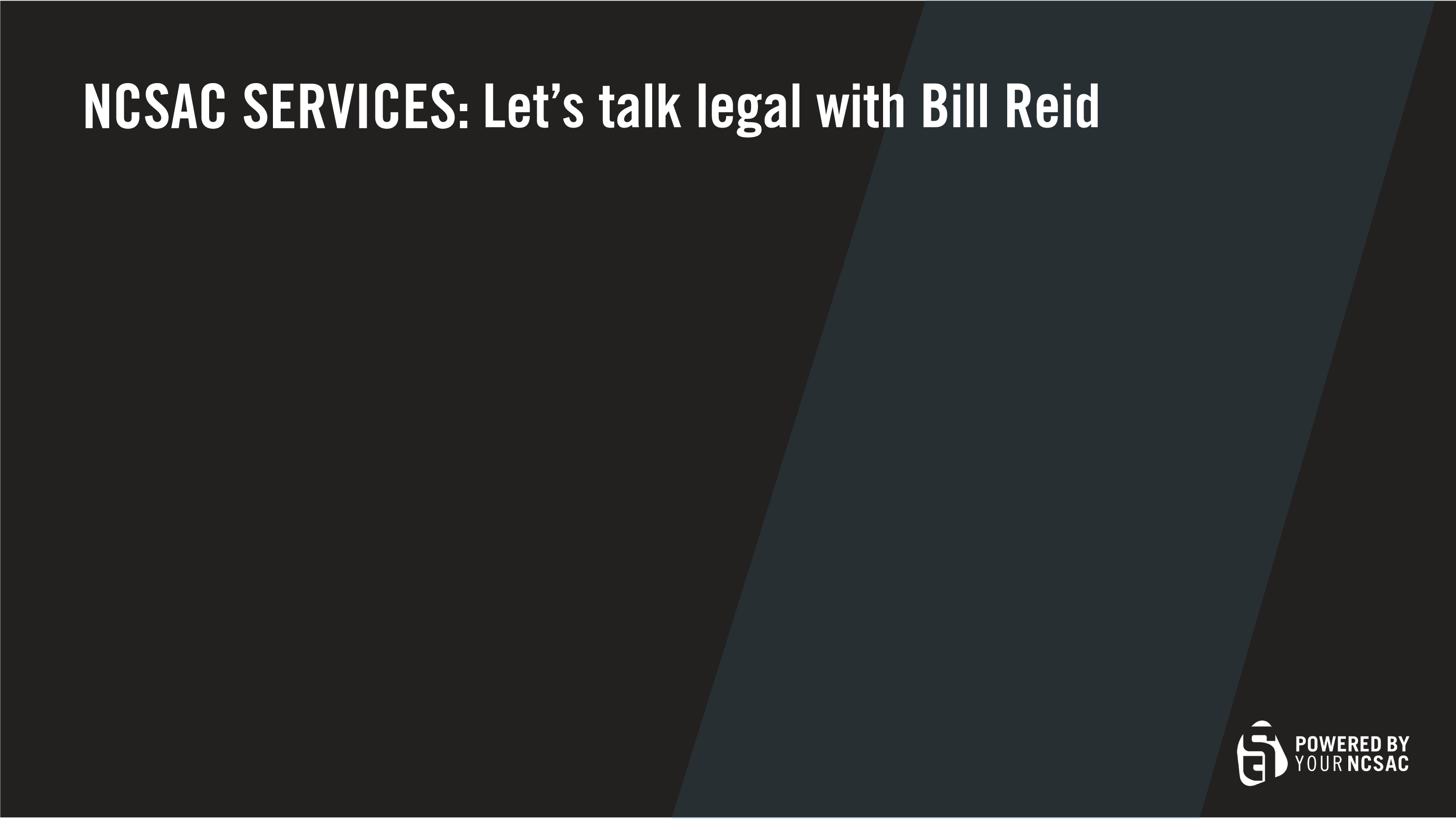 A tenant may terminate at the end of a fixed term or the end of any subsequent rental period, on 60 days’ notice.  The only other ways are by order of the Board or city inspectors, sublease or assignment, or with the landlord’s consent.
RENTER’S RIGHTS: When can a Landlord terminate a lease?
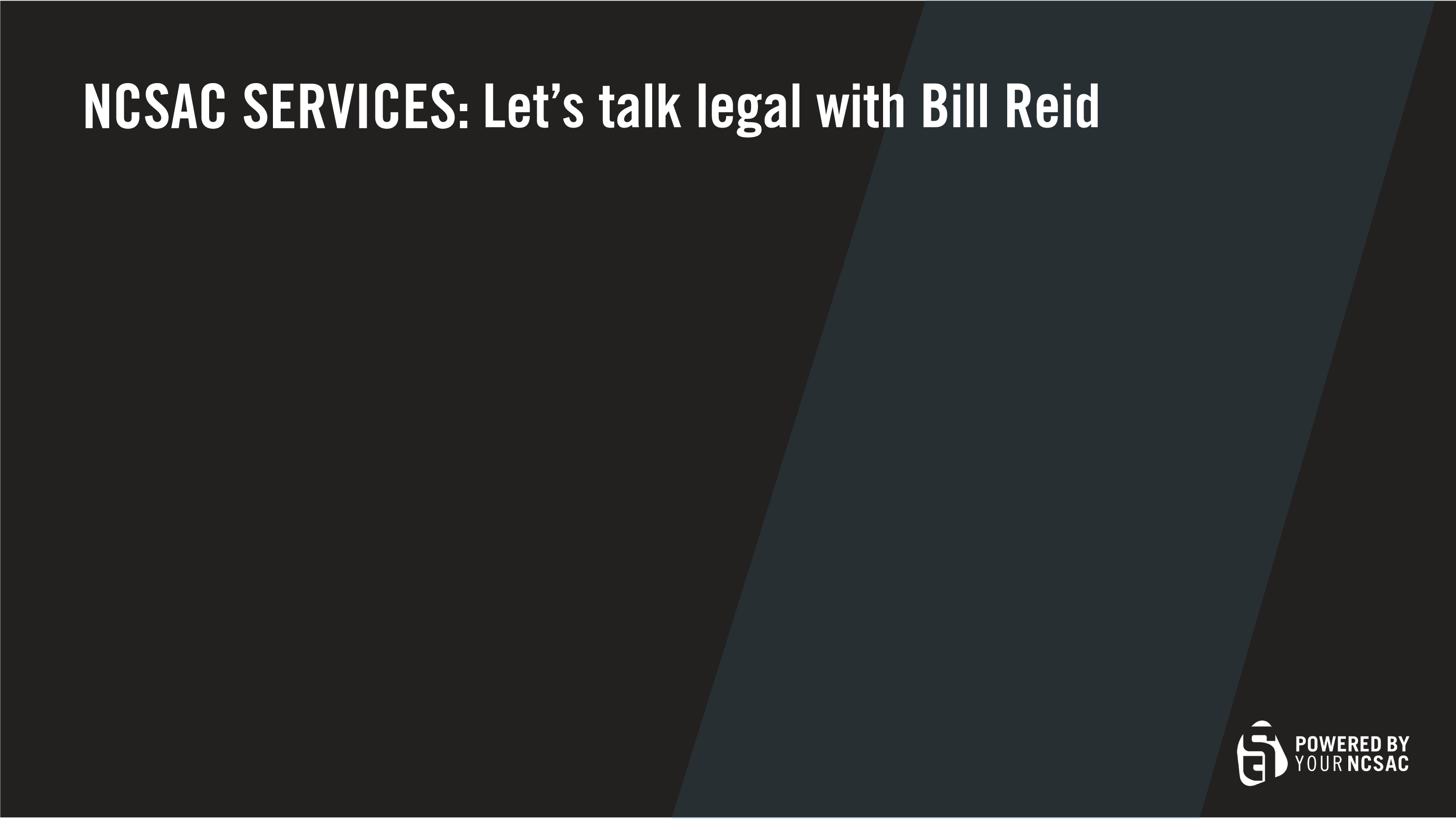 A tenant should have tenants’ insurance, to cover the tenants’ personal property in the event of damage, destruction or theft, and to also cover liability resulting from the tenants negligence
RENTER’S RIGHTS: Tenants Insurance
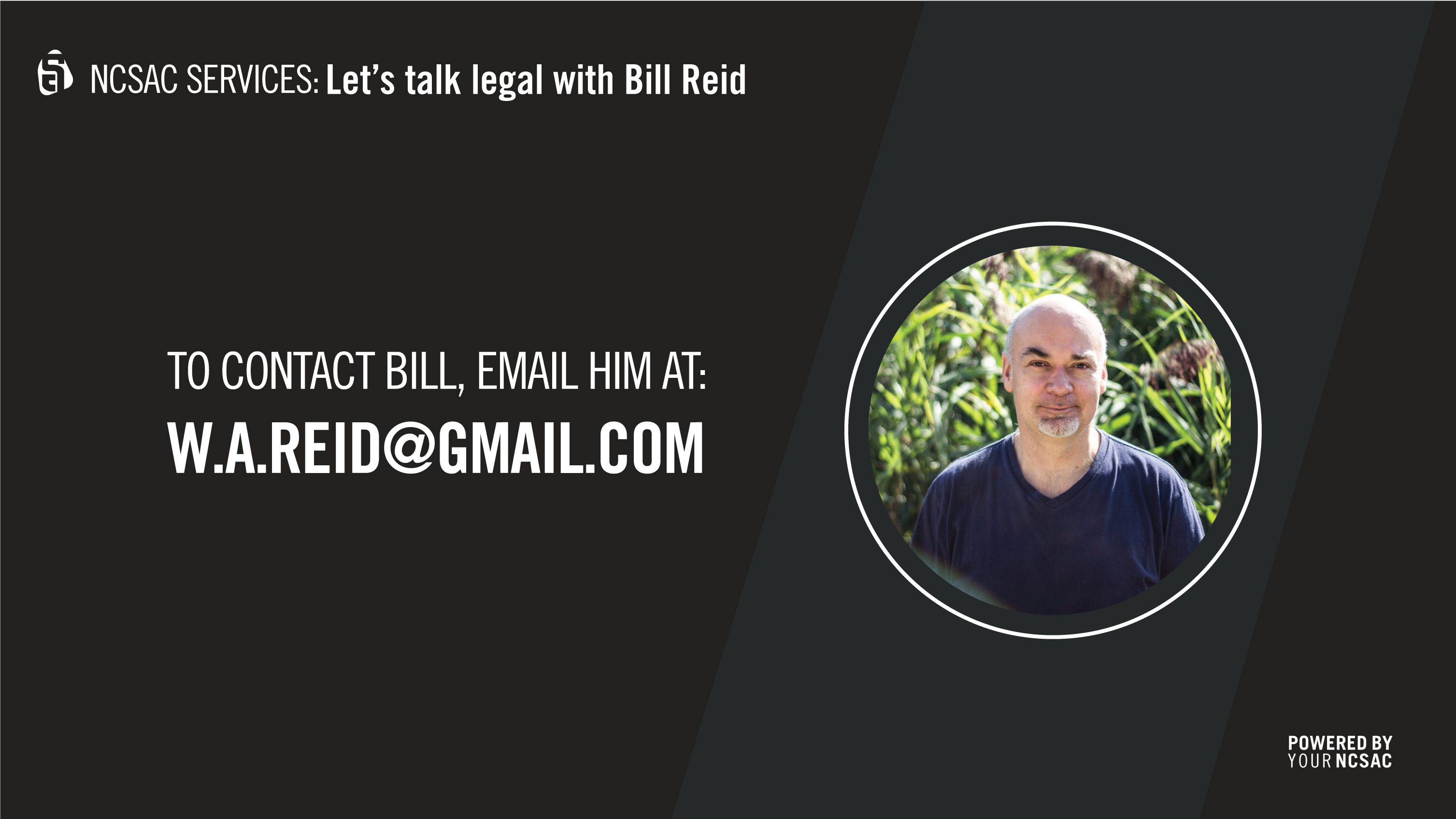 RENTER’S RIGHTS: Got Questions?